Reglamento de Generadores de Vapor - URSEA
	Sección IV, V y Anexo 4
Docente(s) | Montevideo, Uruguay
Participantes
Contenido
Sección IV - Construcción e Instalación
Sección V - Operación
Anexo 4 - Control, Medición y Enclavamientos
Sección IV - Construcción e instalación 
Título I. Materiales - Artículos: 65 y 66
Código o estándar de fabricación:
Cumplir con requerimientos de un código o estándar de fabricación internacionalmente reconocido y aceptado. Ejemplos: BPVC (ASME), EN12952 y EN 12953.
Contar con certificación documentada del fabricante,  plasmada en el libro de datos según Anexo 1.
Memoria de Cálculo de la PMTA 
La fabricación debe seguir una Memoria de Cálculo de la PMTA, que cumpla:
reglas y ecuaciones obligatorias del Código de fabricación
cálculos de diseño que demuestren el cumplimiento del Código
considere las calidades de los materiales, los procesos de fabricación utilizados, las examinaciones y las pruebas que evidencian la conformidad de la fabricación.
Sobreespesor de corrosión:
Debe contemplar también la erosión y la abrasión :
Componentes de espesor de pared mayores a 30 mm y componentes planos: puede utilizarse un sobreespesor de corrosión de 0 mm. 
Componentes de espesor de pared iguales o menores a 30 mm: debe tomarse un sobreespesor de corrosión de al menos 0,75 mm.
Sección IV - Construcción e instalación 
Título I. Materiales - Artículos: 65 y 66
Anexo 1. Información para registro
1.1 - Registro de Datos
Puntos I al IV: Formulario donde se ingresa información sobre el Propietario, Generador de Vapor, Instalación (ubicación) y el Profesional actuante
Punto V : Anexos Declaración Jurada: 
Libro de Datos (Data Book)
Memoria de cálculo de los componentes sometidos a presión
Hoja de datos de las válvulas de seguridad 
Equipos e Instalaciones Auxiliares 
1.2 - Proyecto de Instalación

1.3 - Declaración jurada para el registro.
Sección IV - Construcción e instalación 
Título II. Alimentación de agua  - Artículos: 67 a 73
TITULO II - ALIMENTACIÓN DE AGUA
Medio de alimentación de agua:
Cantidad:
Si la superficie de calefacción menor a 47m2 debe contar con al menos 1. 
Si la superficie de calefacción es mayor o igual a 47m2, debe contar con al menos 2.
Capacidad: 
el suministro de agua suficiente para prevenir daños cuando las Válvulas de Seguridad se encuentren descargando a plena capacidad.
Presión: 
a caudal nulo, la presión debe ser superior a un 106% de la presión de apertura total de la Válvula de Seguridad calibrada a mayor presión.
Sección IV - Construcción e instalación 
Título II. Alimentación de agua  - Artículos: 67 a 73
Instalación:
Manómetro:
Debe instalarse a la descarga de cada bomba de agua de alimentación y antes de cualquier accesorio.

Válvula de retención y válvula de cierre:
Debe instalarse una válvula de retención próxima al generador de vapor, y entre éstos, debe instalarse una válvula de cierre. De tener economizador, las válvulas deberán estar colocadas en la entrada de éste.

Sistema de distribución de alimentación:
Cuando 2 o más generadores están conectados a un mismo sistema de distribución de alimentación, cada uno de ellos deberá tener una válvula de globo o reguladora en su ramificación, ubicada entre la válvula de retención y el medio de alimentación de agua.
Sección IV - Construcción e instalación 
Título II. Alimentación de agua  - Artículos: 67 a 73
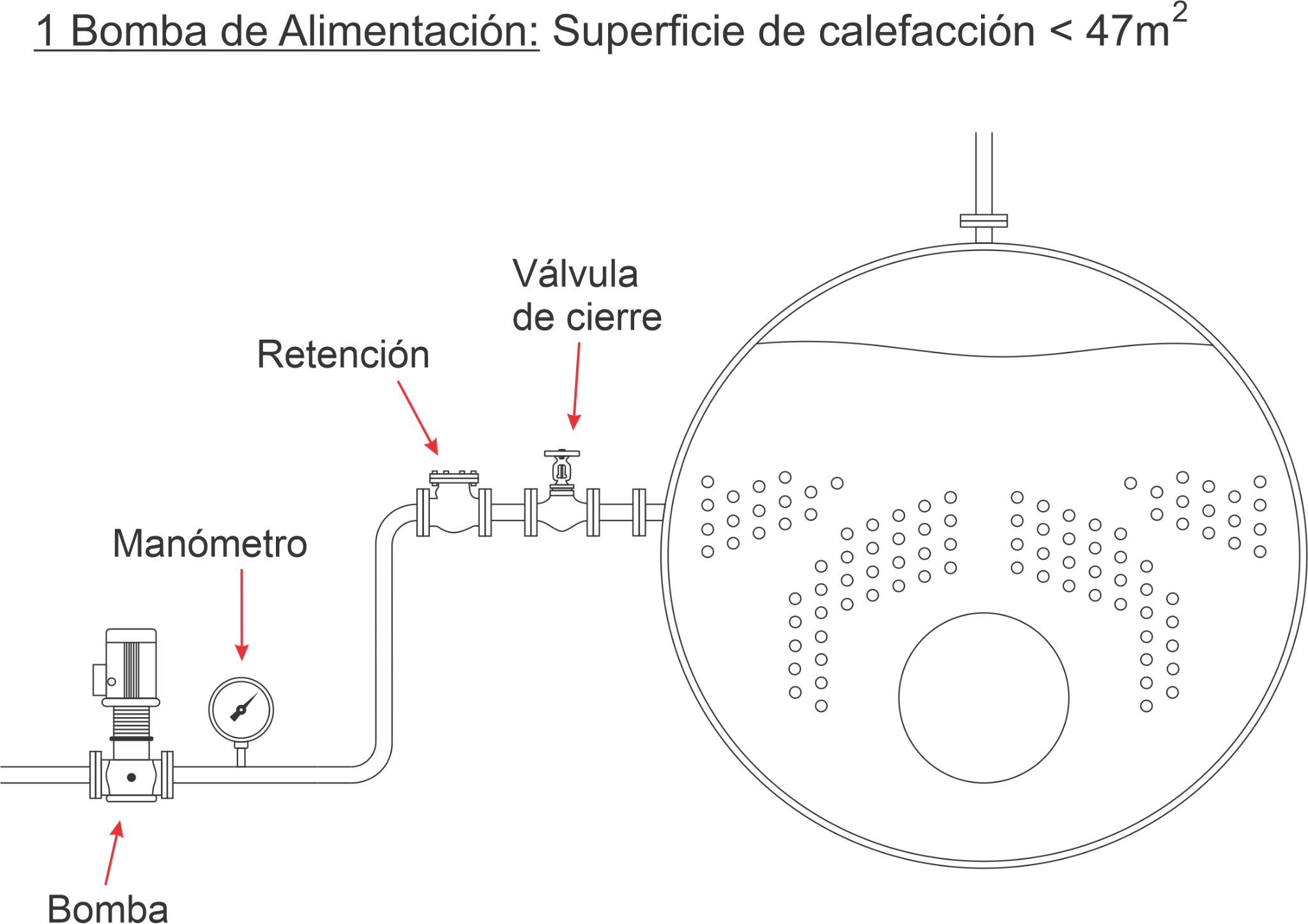 Sección IV - Construcción e instalación 
Título II. Alimentación de agua  - Artículos: 67 a 73
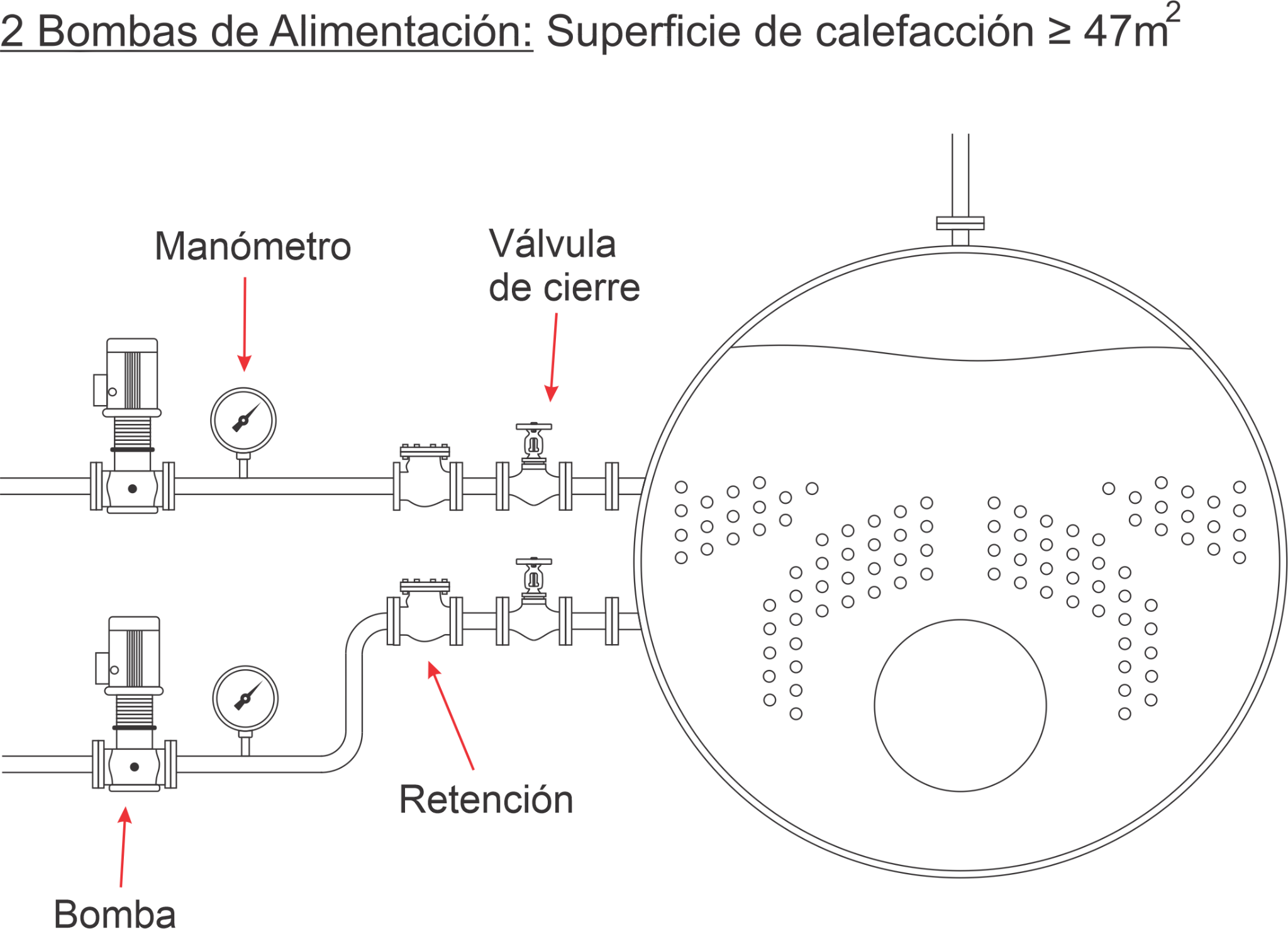 Sección IV - Construcción e instalación 
Título II. Alimentación de agua  - Artículos: 67 a 73
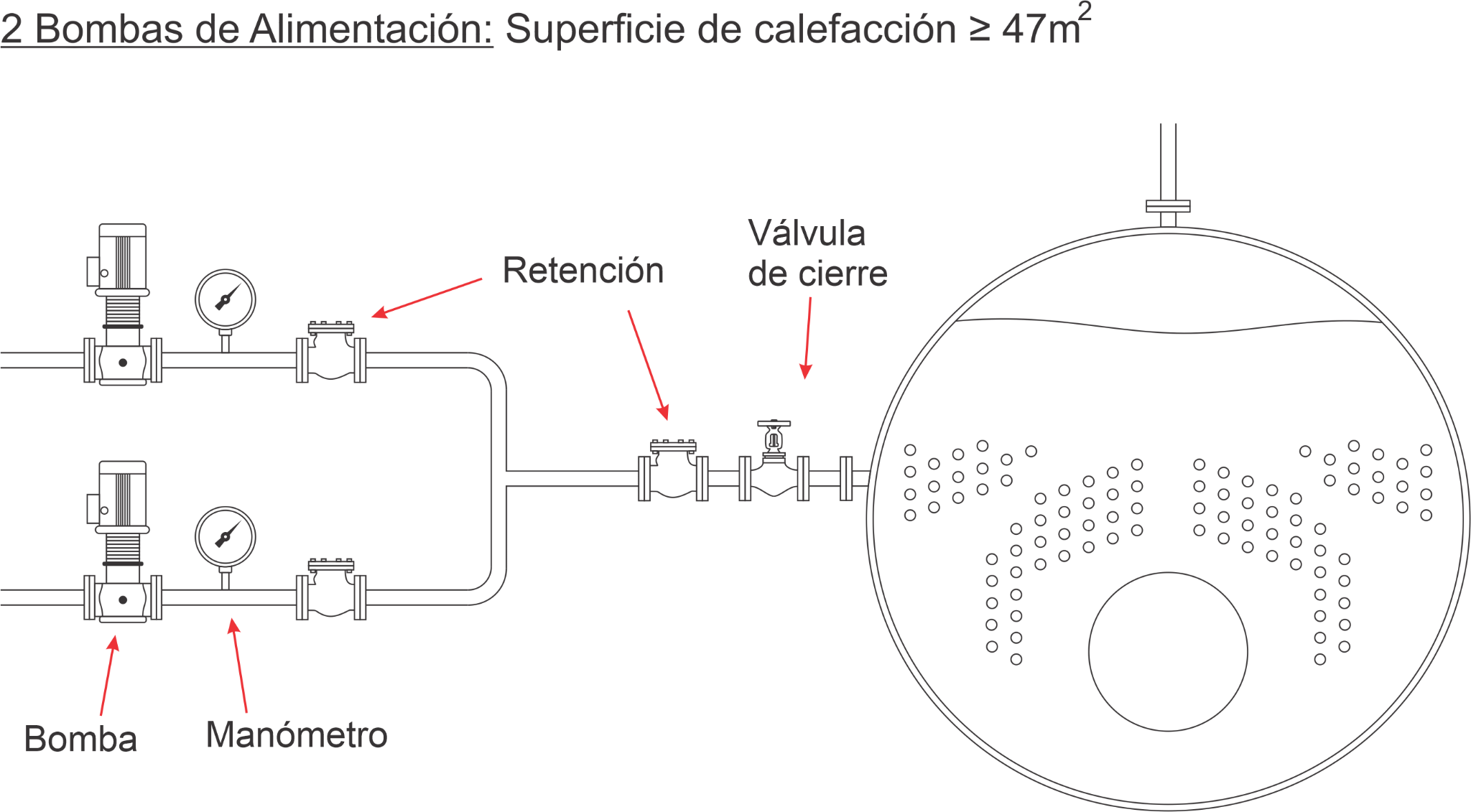 Sección IV - Construcción e instalación 
Título III. Tuberías de vapor  - Artículos: 67 a 73
Artículo 73  Los generadores de vapor alimentados con combustibles sólidos que no están en suspensión y para generadores de vapor cuyo ajuste o fuente de calor puede continuar suministrando suficiente calor como para dañarlo si se interrumpe el suministro de agua, deben contar con dos medios de alimentación, y uno de ellos no debe ser susceptible a la misma interrupción que el otro, suministrando cada uno de ellos suficiente agua para impedir daños al generador de vapor.
El estado general y operacional del medio alternativo de alimentación de agua debe ser verificado periódicamente, de acuerdo a lo establecido en el artículo 142.
Sección IV - Construcción e instalación 
Título III. Tuberías de vapor  - Artículos: 74 a 78
TITULO III - TUBERÍAS DE VAPOR
Válvulas de bloqueo:
Se deben instalar en cada salida de vapor (excluyendo las conexiones a las Válvulas de Seguridad), tan cerca como sea posible al generador de vapor y en un lugar accesible para su fácil operación.

Adicionalmente, la válvula de bloqueo de la descarga de vapor o la salida del sobrecalentador, debe contar con un mecanismo de apertura lenta, se debe poder identificar si está abierta o cerrada y debe estar diseñada para resistir la prueba hidráulica (usualmente, 1,5 veces la PMTA).

Tuberías:
Cubiertas con aislamiento térmico cuando exista riesgo de quemaduras.

Deben contar dispositivos necesarios para evitar fugas en sus juntas.

Cañerías de alimentación de vapor de longitud mayor a 15 metros deben contar con arcos de expansión proporcionales a las temperaturas que deban soportar.
Sección IV - Construcción e instalación 
Título III. Tuberías de vapor  - Artículos: 74 a 78
Soporte de tuberías:
Soportes fijos ubicados a distancias adecuadas.

Con dispositivos que transmitan el mínimo de vibraciones a las estructuras portantes. 

Contemplen variaciones dimensionales por efectos térmicos (dilataciones) u otros.

Diseño de distribución de vapor:
El diseño debe prever la expansión y contracción de la red de distribución de vapor para prevenir la transmisión de tensiones al Generador de Vapor. 
La selección de materiales, diseños, fabricación e inspección de las cañerías y sus accesorios, deben cumplir con los códigos y estándares internacionales reconocidos.
Ejemplo: “B31.1 - Power Piping” y “B16 - Standardization of Valves, Flanges, Fittings, Gaskets,  and Valve Actuators” de la ASME y/o el ANSI/NB23 u otros equivalentes.
Sección IV - Construcción e instalación 
Título IV. Purga de fondo  - Artículos: 79 a 83
TITULO IV - PURGA DE FONDO
Cañería de purga de fondo y válvulas de cierre:
Todo generador de vapor debe tener una cañería de purga de fondo, en conexión directa con el espacio de agua más bajo posible. 
Cantidad de válvulas de cierre:
Una (1) - Generadores de Vapor con PMTA menor o igual a 7 bar, y Generadores de Vapor categoría E3 que tengan un volumen menor a 390 litros.
Dos (2) - Generadores de Vapor con PMTA mayor a 7 bar, que no sean categoría E3 con volumen menor a 390 litros.

Tipos de válvulas de cierre: 
Al menos 1 debe ser de apertura lenta. Si requiere 2, la instalada junto al Generador de Vapor puede ser de apertura rápida o de apertura lenta.
No podrán ser válvulas de globo de paso recto o válvulas donde puedan existir estancamientos que permitan colección de sedimentos.
Sección IV - Construcción e instalación 
Título IV. Purga de fondo  - Artículos: 79 a 83
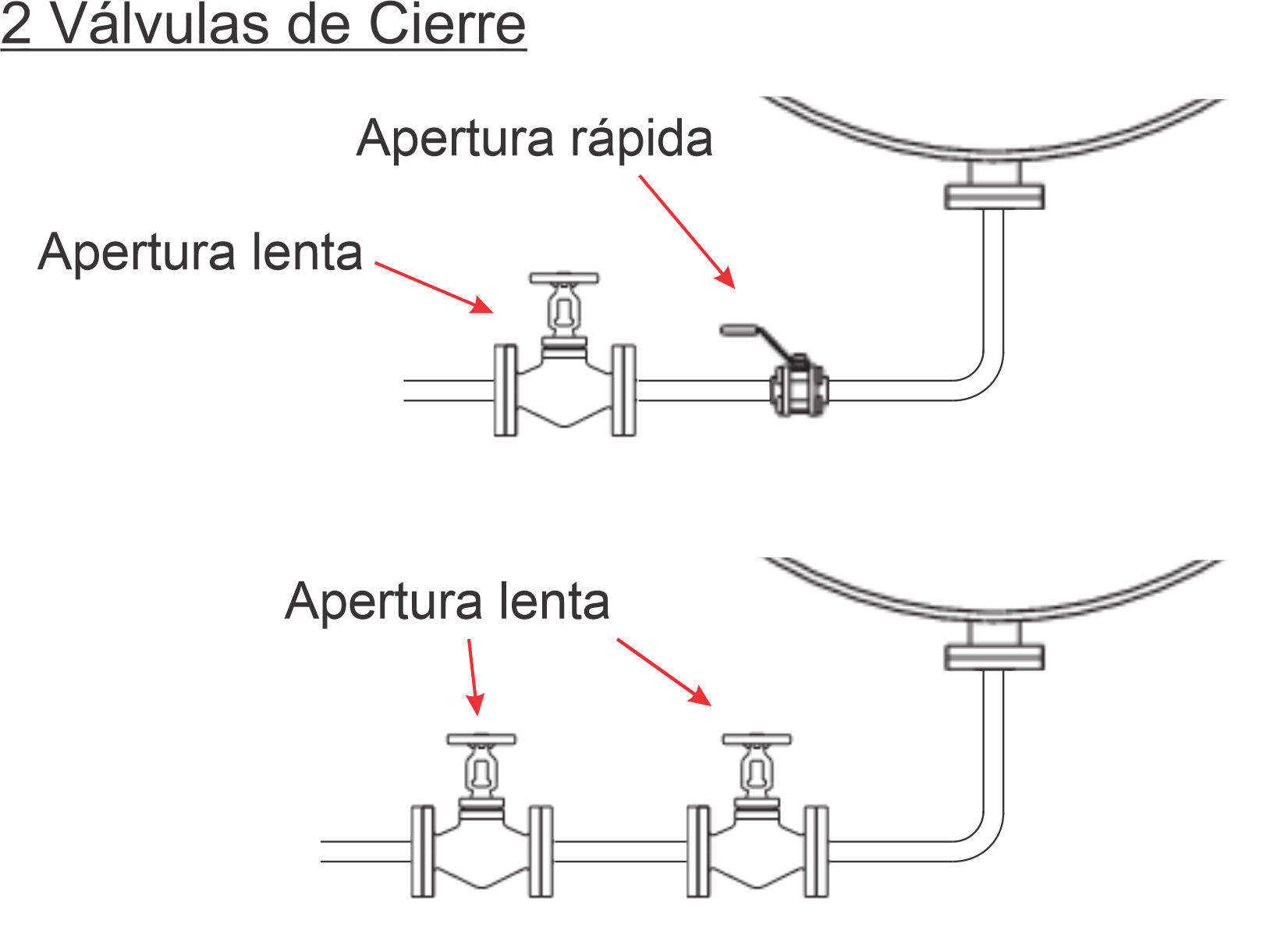 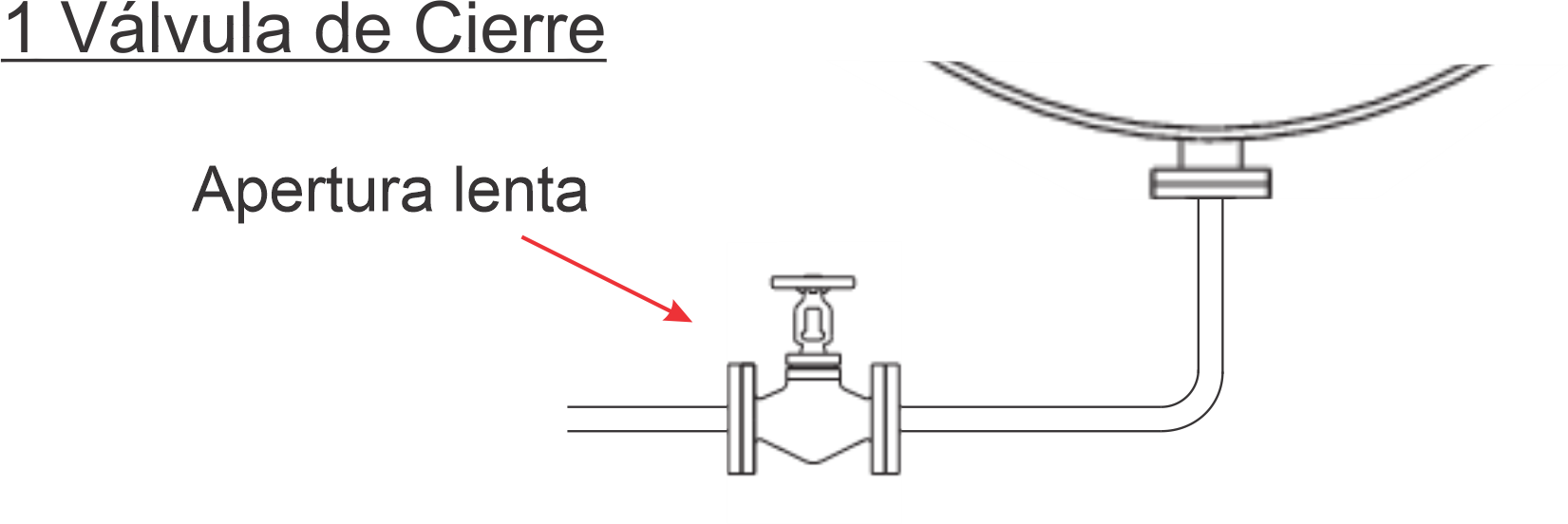 Sección IV - Construcción e instalación 
Título IV. Purga de fondo  - Artículos: 79 a 83
Descarga de cañerías de purga:

Diseñadas para prevenir lesiones al personal.
No deben descargar directamente al desagüe.

Cuando sea necesario instalar un tanque de purga bajo tierra, deberá ser encerrado en una fosa de concreto o ladrillos, con cubierta removible para que pueda ser inspeccionado todo el cuerpo y tapas del tanque.
Sección V - Operación
Título I. Operadores de generadores de vapor  - Artículos: 84 a 87
TITULO I - OPERADORES DE GENERADORES DE VAPOR
Operador de generador de vapor:
Todo generador de vapor deberá ser operado por un operador de generador de vapor certificado como foguista, con excepción de los generadores de vapor incluidos en la categoría E3 con potencia nominal menor a 50kW.
Debe realizar la función de forma tal que pueda actuar prontamente para corregir situaciones anormales.

Presencia permanente de foguista certificado junto al generador de vapor o en la sala de control, en generadores de vapor incluidos en las categorías M, G o E2. 

Para generadores de vapor incluidos en las categorías P, E1 o E3 con potencia nominal a 50kW, el operador puede realizar otras tareas siempre que tenga a la vista y a su percepción los elementos de control y las alarmas, y que las tareas puedan ser abandonadas inmediatamente si la operación del generador de vapor lo requiere.
Sección V - Operación
Título I. Operadores de generadores de vapor  - Artículos: 84 a 87
Rutina diaria de comprobación de funcionamiento:
El operador del generador de vapor deberá tener una rutina diaria de comprobación de funcionamiento de los sistemas de control y seguridad, de acuerdo con las frecuencias establecidas en el Manual de Operación y Mantenimiento, verificando y registrando en el libro diario los parámetros y las condiciones observadas. Dependiendo la categoría del Generador de Vapor, se deberán realizar al menos las verificaciones y registros indicados a continuación:

a) Para todo generador de vapor incluido en las categorías P, E1 o E3: 
(i) nivel de agua, 
(ii) presión de salida de vapor, 
(iii) purgas realizadas 
(iv) condiciones de la llama, 
(v) operatividad del arranque y parada de la bomba de alimentación.
Sección V - Operación
Título I. Operadores de generadores de vapor  - Artículos: 84 a 87
Rutina diaria de comprobación de funcionamiento:
b) Para todo generador de vapor incluido en la categoría M: 
Lo indicado en el punto a) 
(vi) temperatura del agua al ingreso, 
(vii) temperatura de los gases en la chimenea. 

c) Para todo generador de vapor incluido en las categorías G o E2: 
Lo indicado en el punto b) 
(viii) temperatura de los gases en la entrada del economizador, 
(ix) temperatura del vapor sobrecalentado, 
(x) presión del vapor sobrecalentado, 
(x) temperatura del agua a la salida del economizador.
Sección V - Operación
Título I. Operadores de generadores de vapor  - Artículos: 84 a 87
Rutina diaria de comprobación de funcionamiento:
Sección V - Operación
Título II. Mediciones, controles y enclavamientos  - Artículos: 88 a 105
TITULO II - MEDICIONES, CONTROLES Y ENCLAVAMIENTOS
Artículo 88 - Todo Generador de Vapor deberá estar equipado con elementos y dispositivos que permitan el monitoreo de los parámetros críticos para su medición, control y la toma de acciones que garanticen la operación confiable y segura. 

Artículo 89 - Los lazos de control, protecciones o enclavamientos no podrán ser desactivados o anulados, excepto cuando el Generador de Vapor se encuentre fuera de servicio, o se esté realizando sobre el mismo un test de seguridad con presencia del Inspector Autorizado. 

Artículo 90 - La presencia de un generador de vapor en servicio con la ausencia o desvío de algún dispositivo o sistema de medición, control o enclavamiento se considera un riesgo grave e inminente que exige el cese inmediato de su operación de acuerdo a lo establecido en el artículo 169.
Sección V - Operación
Título II. Mediciones, controles y enclavamientos  - Artículos: 88 a 105
Referencias a Anexos:
CAPÍTULO I - MEDICIONES 
Artículo 91 - Los requerimientos sobre los elementos de medida de nivel de agua, presión y temperatura se encuentran en el Anexo 4. 
CAPÍTULO II - CONTROLES OPERACIONALES 
 Artículo 97 - Los requerimientos sobre los elementos de control de nivel de agua y presión se encuentran en el Anexo 4.

CAPÍTULO III - ELEMENTOS DE SEGURIDAD Y ENCLAVAMIENTOS
Artículo 102 - Todo generador de vapor debe cumplir en lo referente a sus válvulas de seguridad, los requerimientos establecidos en el Anexo 3.

Artículo 103 - Todo generador de vapor debe cumplir en cuanto a los bloqueos por muy alta presión, falta de llama, bajo y muy bajo nivel de agua, los requerimientos establecidos en el Anexo 4.
Sección V - Operación
Título II. Mediciones, controles y enclavamientos  - Artículos: 88 a 105
CAPÍTULO II - CONTROLES OPERACIONALES
Obligaciones:
Prohibiciones:
Cumplir con lo establecido en el Manual de Operación y Mantenimiento.
Probar y verificar que la operación del sistema de control cumple con el criterio de diseño, antes de retornar a servicio, cuando un controlador es reemplazado, reparado, reprogramado o actualizado. Documentar acciones en Libro Diario.
Reportar inmediatamente al propietario o usuario toda condición anómala o defecto en lazos de control o dispositivos, que no garantice la operación y segura.
Indicadores de alarmas de emergencia, pulsadores, e interruptores selectores deben estar agrupados y visibles  claramente etiquetados y protegidos.
Modificar la configuración del sistema de control, sin una revisión detallada por parte del fabricante o de un Profesional Idóneo.
Derivar (bypass) componentes del lazo de control vinculado a la seguridad para continuar su operación bajo ninguna circunstancia.
Sección V -  Operación
Título II. Mediciones, controles y enclavamientos  - Artículos: 88 a 105
CAPÍTULO II - CONTROLES OPERACIONALES 

Combustión:
Todo Generadores de Vapor debe cumplir con los requerimientos mínimos establecidos, en los códigos y normas de seguridad de combustión, reconocidos internacionalmente, que se ajuste a sus características.

Se consideran adecuados los sistemas de control y seguridad:
Norma EN 12952 “Calderas acuotubulares e instalaciones auxiliares”
Norma EN 12953 “Calderas pirotubulares”
NFPA 85 “Boiler and Combustion Systems Hazards Code” 
CSD-1 “Controls and Safety Devices for Automatically Fired Boilers” (ASME)
Normas equivalentes reconocidas utilizadas por el fabricante del generador de vapor o del sistema de combustión. 

Generador de vapor con quemador de gas o piloto de gas con instalación fija de gas:
Reglamento de Instalaciones Fijas de Gas Combustible (URSEA) 
Norma UNIT 1005:2020 “Instalaciones de gases combustibles por cañerías.”
Biogás - Norma UNIT 1212:2017: Requisitos de seguridad de las plantas (y posteriores modificaciones).
Sección V - Operación
Título II. Mediciones, controles y enclavamientos  - Artículos: 88 a 105
CAPÍTULO III - ELEMENTOS DE SEGURIDAD Y ENCLAVAMIENTOS
Sistema lógico y de control de combustión:
El sistema lógico y de control de combustión deberá ser diseñado cumpliendo con los requerimientos mínimos establecidos, en los códigos y normas de seguridad de combustión, reconocidos internacionalmente.

Mantenimiento de los dispositivos y accesorios de seguridad y enclavamiento:
El propietario debe mantener operativos y en buen estado de uso estos elementos, desarrollando, ejecutando y actualizando un programa de mantenimiento preventivo específico para cada Generador de Vapor

Tapón fusible:Es obligatorio para los Generadores de vapor que en su diseño original lo presentaban. La verificación de la condición y de su reemplazo periódico, deberá ser revisada por el inspector. Se deben reemplazar al menos una vez al año, y si fue utilizado, debe reemplazarse (NO rellenarlo).
Sección V - Operación
Título II. Mediciones, controles y enclavamientos  - Artículos: 88 a 105
CAPÍTULO III - ELEMENTOS DE SEGURIDAD Y ENCLAVAMIENTOS
Interruptor de emergencia (Bloqueo Manual):
	Artículo 105: Todo generador de vapor deberá contar con al menos un interruptor remoto de apagado para casos de emergencia. Este debe ser operado manualmente, o por un interruptor de circuito. Debe ser ubicado en la sala de control (en caso de existir) o en su defecto, justo fuera de la puerta de la sala/área de generación de vapor y marcado para fácil identificación, e instalado adecuadamente con el fin de salvaguardar contra manipulaciones indebidas.
Sección V - Operación
Título III. Acondicionamiento y control de calidad de agua - Artículos: 106 a 108
TITULO III - ACONDICIONAMIENTO Y CONTROL DE CALIDAD DE AGUA
Tratamiento químico del agua:

Se exige un programa de tratamiento químico para acondicionar el agua, elaborado y asistido por un agente vinculado registrado en la URSEA en la categoría de Tratamiento químico del agua. 

El programa debe encontrarse en la carpeta del generador de vapor e incluir al menos:
i) Protocolo para ejecutar los análisis químicos (indicando periodicidad de purgas, toma de muestras, etc.) 
ii) Formulario para el registro de los parámetros fisicoquímicos, indicando los límites aceptables para éstos 
iii) Instrucciones de los productos químicos a ser dosificados, nombre del producto, su hoja técnica, cuidados de seguridad, cantidades y puntos de dosificación.
Sección V - Operación
Título III. Acondicionamiento y control de calidad de agua - Artículos: 106 a 108
Registro en Librio Diario:
Artículo 107 - Los controles del programa de tratamiento de agua, indicando el cumplimiento de la dosificación de productos químicos y los resultados de los análisis físico-químicos, deberán ser debidamente documentados en el Libro Diario. 
Técnico responsable del tratamiento químico del agua:
Debe verificar la debida aplicación, tendencias y control del programa elaborado.
Debe realizar inspección visual del interior del cuerpo de presión cada (12) doce meses. En el caso de operación continua, se acepta realizar la inspección al momento de la rehabilitación, siendo necesario un monitoreo continuo de las variables relevantes del programa de tratamiento.
Debe documentar las observaciones e incluirlas en el informe periódico que debe entregar al propietario y a la URSEA.
Anexo 4 - Control, Medición y enclavamientos.
4.1. Medición
I. Medida de Presión
II. Medida de Nivel de agua
III. Medida de Temperatura 
4.2. Control
I. Control de Presión
II. Control de Nivel de agua

4.3. Enclavamientos 
I. Muy Alta Presión (MAP)
II. Falta de llama 
III. Bajo Nivel (BN1) y Muy bajo nivel (BN2) de agua
Anexo 4 - Control, Medición y enclavamientos.
4.1. Medición
4.1. MEDICIÓN
I. Medida de Presión

Todos los generadores de vapor deben contar con al menos un manómetro.

Debe ser localizado de manera tal que su lectura sea sencilla e instalado de forma que asegure un sello de agua entre él y el cuerpo a presión (NO puede contactar directamente con vapor).
Fondo de escala de 1,5 a 2 veces la presión de apertura de la válvula de seguridad que está regulada a la menor presión. 

Se le deberá marcar una línea roja indeleble indicando la PMTA.
Certificado de calibración: debe contar con certificado de calibración vigente emitido por el Laboratorio Tecnológico del Uruguay (Instituto Metrológico Nacional) o un Laboratorios de Calibración acreditados por el Organismo Uruguayo de Acreditación bajo los requisitos de la norma ISO/IEC 17025.
Anexo 4 - Control, Medición y enclavamientos.
4.1. Medición
II. Medida de Nivel de agua

Todos generador de vapor debe contar con al menos un medidor de nivel visual, y los incluidos en las categorías G y E2, deben contar con al menos dos medidores de nivel visual.

El menor nivel de agua visible debe ser de al menos 50 mm por encima del menor nivel de agua permisible determinado por el fabricante, excepto aquellos incluidos en las categorías E1 y E3, donde debe ser al menos 25 mm.
Si se cuenta con dos medidores de nivel visual, uno de ellos puede ser sustituido por dos indicadores de nivel de agua remotos independientes. 

Cuando el nivel de agua en al menos uno de los medidores de nivel visual no se puede apreciar directamente por el operador en el área donde las acciones de control son iniciadas, el sistema de medición deberá transferir la imagen óptica del nivel de agua al área de trabajo del operador.
Anexo 4 - Control, Medición y enclavamientos.
4.1. Medición
II. Medida de Nivel de agua (cont. 1)

Cuando dos medidores de nivel de agua remotos e independientes operan de manera confiable, uno de los indicadores de nivel visible requeridos puede desconectarse, pero debe permanecer en condiciones de servicio. 

Cuando se provee un indicador de nivel remoto en lugar del indicador de nivel visual, debe estar marcado claramente el nivel de agua de referencia mínimo.
Cada medidor de nivel visual deberá contar con una válvula de drenaje que tenga una apertura irrestricta no menor a 6mm de diámetro para facilitar la limpieza.
Cuando la PMTA igual o superior a 7 bar el medidor de nivel visual de cristal debe estar provisto de una conexión para instalar un drenaje con válvula hasta un punto de descarga seguro.
Anexo 4 - Control, Medición y enclavamientos.
4.1. Medición
II. Medida de Nivel de agua (cont. 2)

Cada medidor de nivel visual deberá contar con una válvula de corte superior e inferior de dimensión de pasaje adecuada que prevenga su obstrucción debida a depósitos. Si la válvula de drenaje inferior se encuentra a 2 m
por encima del suelo o plataforma desde la cual es operada, el mecanismo de operación deberá indicar por su posición si la válvula se encuentra abierta o cerrada. Válvulas del tipo globo no deberán ser utilizadas en este tipo de conexiones.
Los niveles visuales requeridos deberán ser conectados directamente al cuerpo de presión del Generador de Vapor o a una columna de nivel de agua. Cuando dos niveles visuales son requeridos, ambos podrán ser conectados a una única columna de nivel de agua.
En los tubos de nivel es recomendable que se posean grifos de prueba de nivel.
Anexo 4 - Control, Medición y enclavamientos.
4.1. Medición
III. Medida de Temperatura

En los generadores de vapor incluidos en las categorías M, G y E2 se deberá contar con al menos la medición de temperatura a la salida de los gases de combustión en el inicio de la chimenea, localizado de manera tal que su lectura sea sencilla.
Anexo 4 - Control, Medición y enclavamientos.
4.2. Control
4.2. CONTROL
I. Control de Presión
Todo generador de vapor deberá contar con un control de operación que actúe sobre la alimentación de combustible y/o aire (según corresponda) en función de la presión de trabajo. 


II. Control de Nivel de agua
Categorías P, M, G y E2: deben contar con dos (2) controles de operación independientes entre sí, que deben actuar sobre las bombas de alimentación de agua o sobre la válvula de alimentación de agua (según corresponda) en función del nivel de agua.
Categorías E1 y E3 del tipo resistencia: deben contar con un (1) control de operación.
Categoría E3 del tipo electrodo: no requieren control de operación.
Anexo 4 - Control, Medición y enclavamientos.
4.3. Enclavamientos
4.3. ENCLAVAMIENTOS
En los casos en que el propietario entienda inconveniente implementar, total o parcialmente, alguno de los enclavamientos que se detallan, debido a la naturaleza de su instalación, deberá comunicarlo a la URSEA a través de nota elaborada y firmada por un profesional idóneo. 

A continuación se indican cada uno de los bloqueos y lo que deben efectuar. 
I. Muy Alta Presión (MAP)
II. Falta de llama 
III. Bajo Nivel (BN1) y Muy bajo nivel (BN2) de agua

En los casos que la acción no se pueda realizar de forma automática deberá el operador del generador de vapor realizarla de forma manual.
Anexo 4 - Control, Medición y enclavamientos.
4.3. Enclavamientos
I. Muy Alta Presión (MAP)
Todo generador de vapor deberá contar con un bloqueo por muy alta presión adicional e independiente al corte por alta presión de trabajo asociado al control de operación.

 Presión de actuación: mayor a la presión de trabajo y menor a la presión de apertura de la primera válvula de seguridad.

El Bloqueo deberá como mínimo efectuar:
a) Corte de suministro de combustible
b) Activación de alarma sonora
c) Activación de señal lumínica en el tablero de control indicando “Muy Alta Presión”
d) Apagado de ventiladores (si corresponde)
e) Cierre de registros de aire de entrada y puesta en posición mínima de los registros de ventilador de tiro inducido (si corresponde)

El reseteo de este bloqueo no podrá ser automático; deberá ser ejecutado manualmente por el operador.
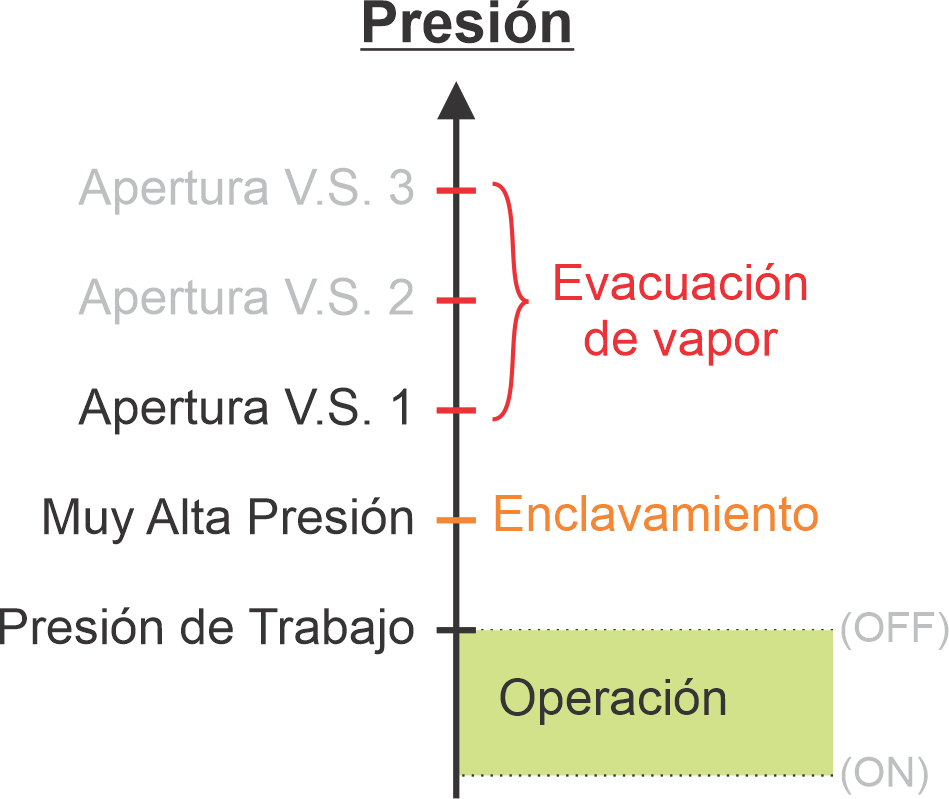 Anexo 4 - Control, Medición y enclavamientos.
4.3. Enclavamientos
II. Falta de llama
Los generadores de vapor que utilizan gas y/o combustibles líquidos deberán contar con al menos una fotocélula o varilla de ionización de detección de falta de llama acorde al combustible utilizado para la ejecución del bloqueo del generador de vapor. 
En generadores de vapor con calentamiento por hornallas de gas, se admitirá que este bloqueo sea sustituido por un dispositivo sensor de atmósfera o un dispositivo sensible a la temperatura de la llama.

El bloqueo deberá efectuar como mínimo:
a) Apagado del quemador.
b) Activación de alarma sonora.
c) Activación de señal lumínica en el tablero de control indicando “Falta de Llama”.
El reseteo de este bloqueo no podrá ser automático; deberá ser ejecutado manualmente por el operador.
Anexo 4 - Control, Medición y enclavamientos.
4.3. Enclavamientos
III. Bajo Nivel (BN1) y Muy bajo nivel (BN2) de agua
Todo generador de vapor deberá contar con dos (2) dispositivos de bloqueo por bajo nivel de agua, independientes entre sí, pudiendo ser estos de igual o distinto principio físico. 
Excepción para categoría E3:
Tipo resistencia: un (1) dispositivo de bloqueo por bajo nivel de agua, que corte el suministro de potencia.
Tipo electrodo: no requieren dispositivo de bloqueo por bajo nivel de agua. 

Cuando corresponda el uso de dos dispositivos, estos deberán ejecutar los bloqueos en dos niveles de agua del generador que se denominan:
a) Bajo nivel (BN1)
b) Muy bajo nivel (BN2)

En el caso que sea permitido utilizar un solo dispositivo, el mismo deberá ejecutar el bloqueo de muy bajo nivel.
Anexo 4 - Control, Medición y enclavamientos.
4.3. Enclavamientos
III. Bajo Nivel (BN1) y Muy bajo nivel (BN2) de agua (cont. 1)
Los bloqueos deberán estar contemplados dentro del rango de indicación del nivel visual, y el muy bajo nivel se debe ubicar en un nivel inferior al bajo nivel.
 En el caso de un generador de vapor humotubular horizontal, los bloqueos por bajo nivel y muy bajo nivel deberán estar ajustados de tal manera que actúen cuando la columna de agua en el nivel visual no sea inferior a 25 mm.
Anexo 4 - Control, Medición y enclavamientos.
4.3. Enclavamientos
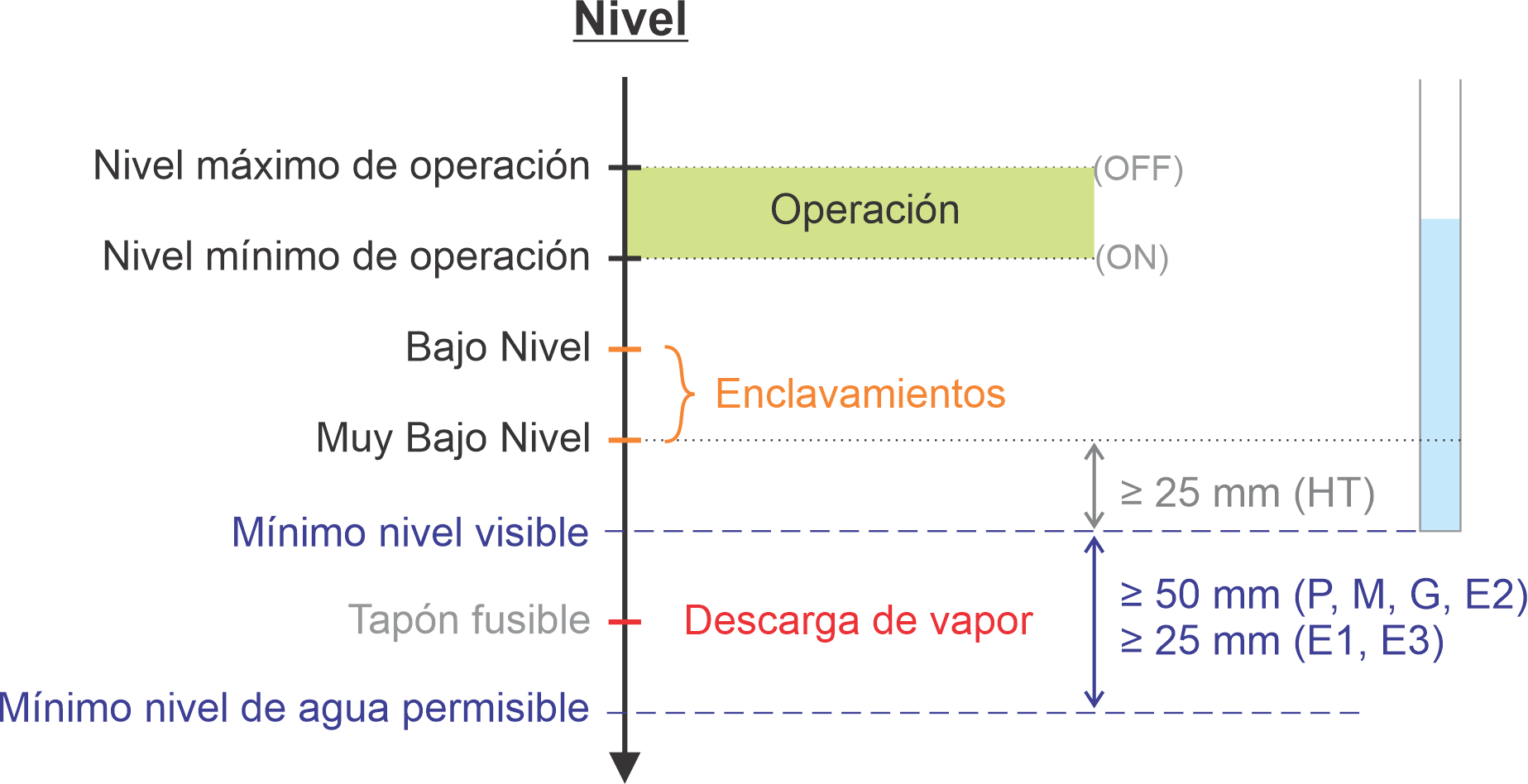 Anexo 4 - Control, Medición y enclavamientos.
4.3. Enclavamientos
Bajo Nivel (BN1)
El bloqueo por bajo nivel deberá como mínimo efectuar lo siguiente:
a) Corte de suministro de combustible
b) Activar alarma sonora.
c) Activación de señal lumínica en el tablero de control indicando “Bajo nivel”
d) Apagado de ventiladores (si corresponde)
e) Cierre de registros de aire de entrada y puesta en posición mínima de los registros de ventilador de tiro inducido (si corresponde)

En reseteo podrá ser automático a excepción de la señal lumínica que deberá permanecer encendida hasta que el operador del generador de vapor evalúe lo ocurrido.
Anexo 4 - Control, Medición y enclavamientos.
4.3. Enclavamientos
Muy Bajo Nivel (BN2)
El bloqueo por Muy Bajo Nivel deberá como mínimo efectuar lo siguiente:
a) Corte de suministro de combustible
b) Activar alarma sonora.
c) Activación de señal lumínica en el tablero de control indicando “Muy bajo nivel”
d) Apagado de ventiladores (si corresponde)
e) Cierre de registros de aire de entrada y puesta en posición mínima de los registros de ventilador de tiro inducido (si corresponde)

El reseteo del bloqueo por muy bajo nivel no deberá ser automático, sino que el mismo deberá ser ejecutado manualmente por el operador del generador de vapor luego de examinadas las causas de su actuación y tomados los registros y las medidas correctivas correspondientes.

El bloqueo por muy bajo nivel no deberá anular el suministro de agua de forma automática, sino que deberá existir en el tablero de control un comando que permita al operador del generador de vapor suministrar agua de forma manual o bien anular el suministro de agua completamente.
Modificaciones al Reglamento de Generadores de Vapor URSEA, 2021
Reglamento de Generadores de Vapor URSEA- 2016